NASA Johnson Space Center Astromaterials Research Exploration Science Image Science and Analysis Group (ISAG)ISAG Support to the ISS ProgramDwight Osbornedwight.d.osborne@nasa.gov
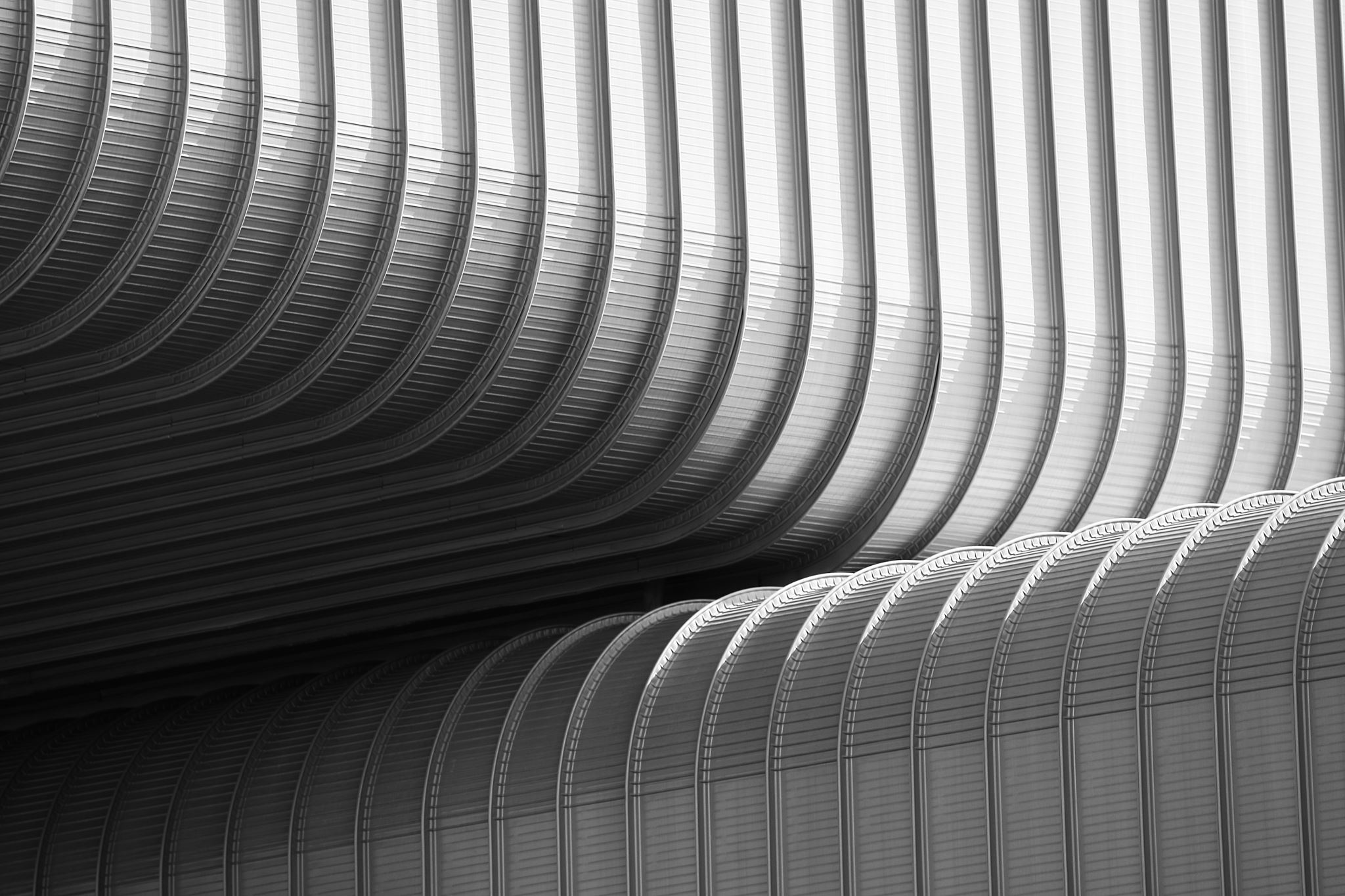 ISAG Web Tools
Findings and Analyses are posted to the ISAG homepage 
http://isag.jsc.nasa.gov/ 
Potential sharp edge sites on the ISS truss and elements are noted for EVA planning.
ISS Inspection Imagery Management System (IIIMS) is used to catalog external inspection findings.
http://isag.jsc.nasa.gov/IIIMS-public/
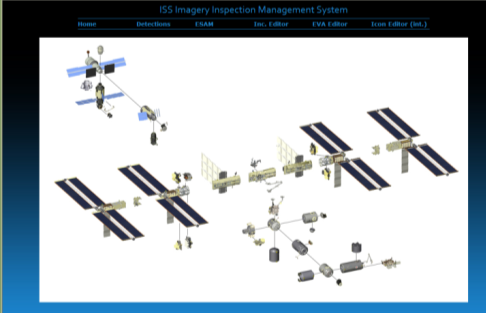 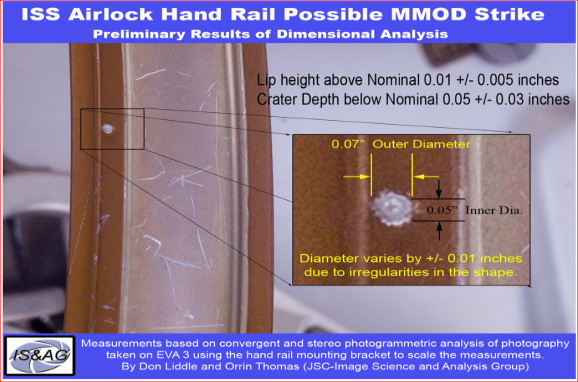 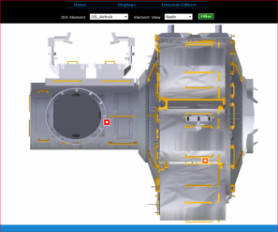 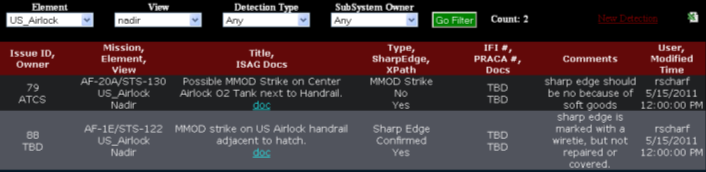 Mosaic, ISS Zenith, ULF-6Mosaics provide high-resolution overviews of ISS
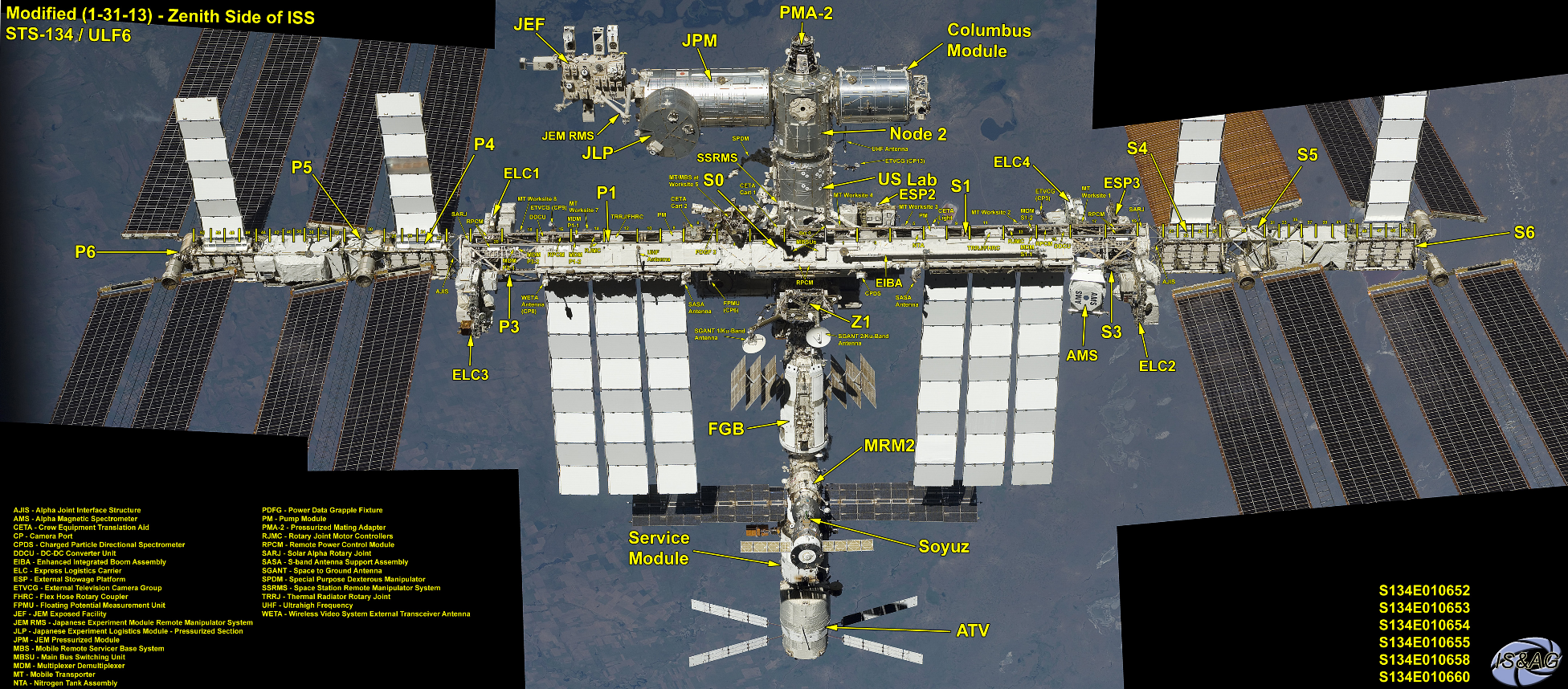 External Survey Imagery Sources

Crew discretionary imagery which includes ISS structure (EVA, Earth Observation, off-duty)
Wireless EVA  Camera video
ERCA
HECA 

Planned Surveys  	
							Type			Frequency

	External Survey of ISS – External Cameras  	 	External Video  		6 months
EHDC (High-Definition EMU Camera Assembly)  2064x1544 (3.1MP) at 122fps
ETVCG (External Television Camera Group)
	External Survey of ISS – Internal Crew 			Internal Crew Photo 	Yearly
		S1-3 HRS Radiator Damage Inspection 		External Video  		Quarterly

		Port HRS Radiator Inspection 			External Video  		Yearly

		STBD HRS Radiator Inspection 		Internal Crew Photo		Yearly

		Port Solar Array Wing Mast 			Internal Crew Photo		Yearly

		STBD Solar Array Wing Mast 			Internal Crew Photo		Yearly
Quarterly Video Inspection of S1 HRS Radiator Panel (S1-3 Panel 7)
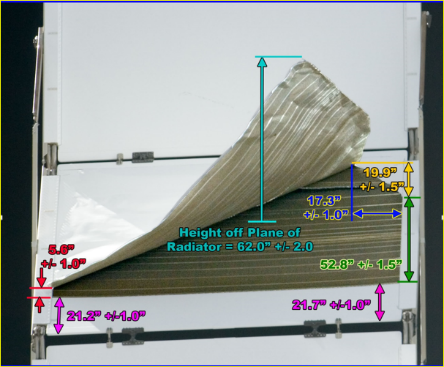 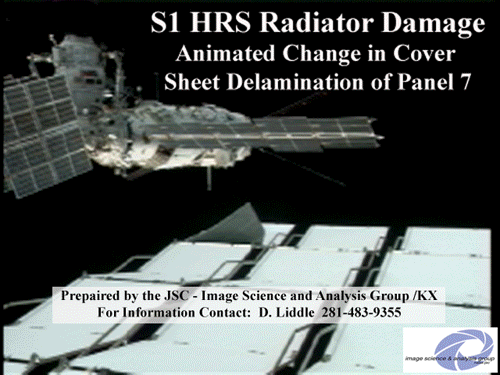 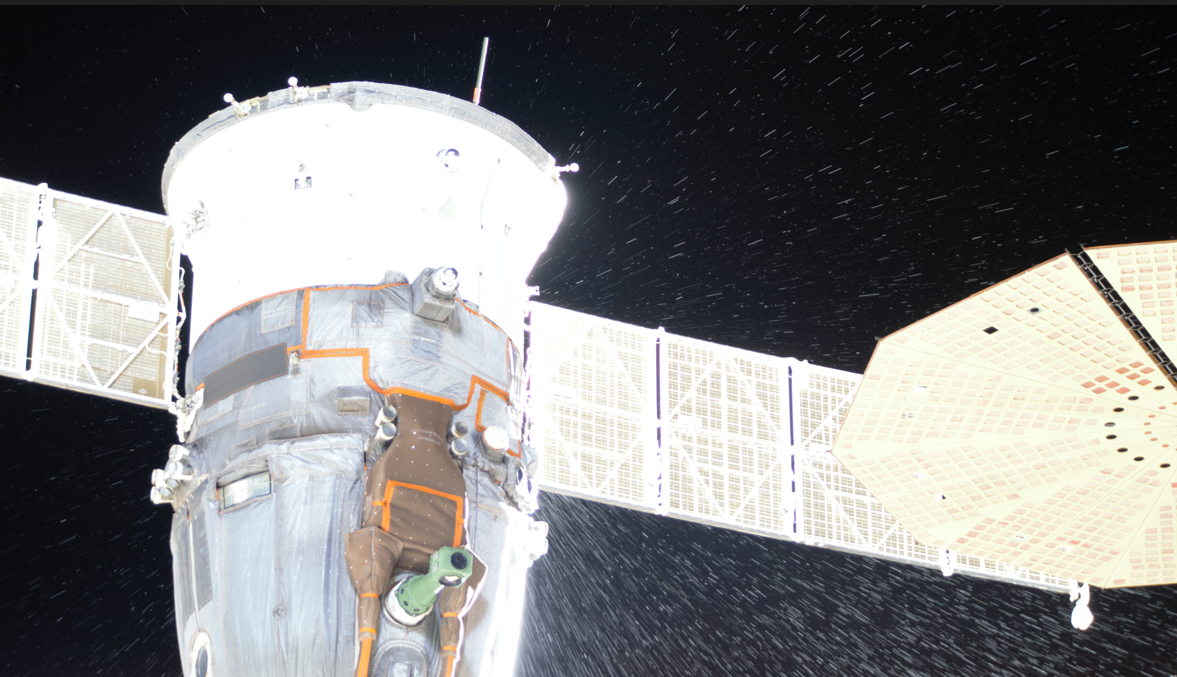 Dynamic Vehicle Anomalies
ISAG provides both Real-Time support to Mission Control and support to anomaly investigations via imagery operations and detailed photogrammetric analysis
Examples of support in 2023 include analysis of Soyuz 68S, Progress 82P, and MLM coolant leaks
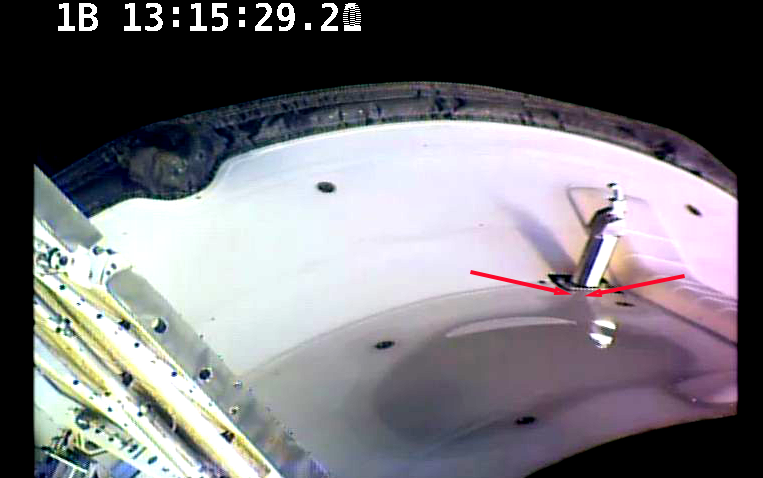 US EVA 25MMOD Strike on External Stowage Platform 3
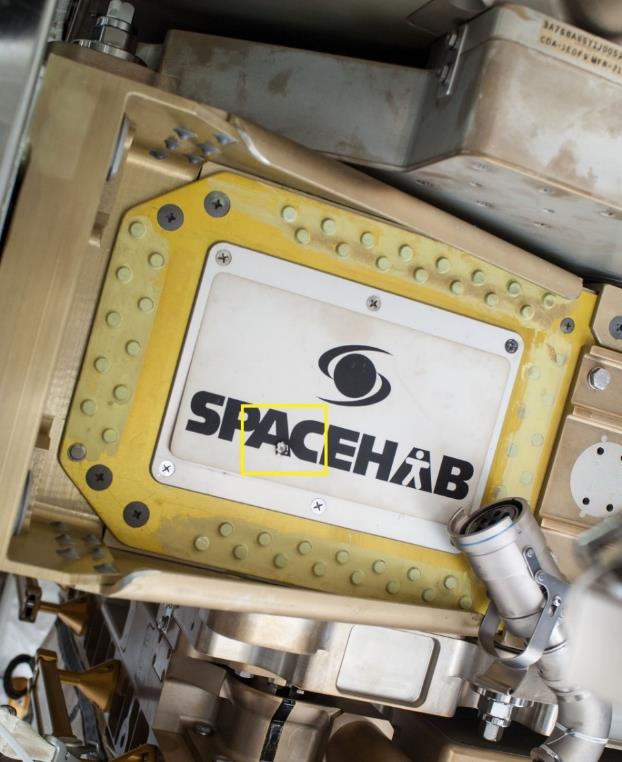 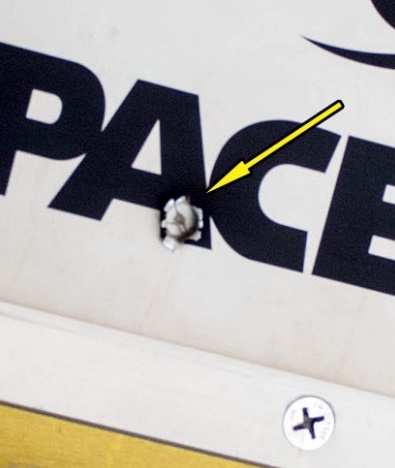 US EVA 85 iROSA Prep 1AThis EVA Completed the 1A Mod Kit from the previous EVA. A screenshot of an MMOD Strike on a Handrail 2235 was captured from the High-Definition EVA Mobility Unit (EMU) Camera Assembly (HECA) Camera video using Downlink 4 live views.
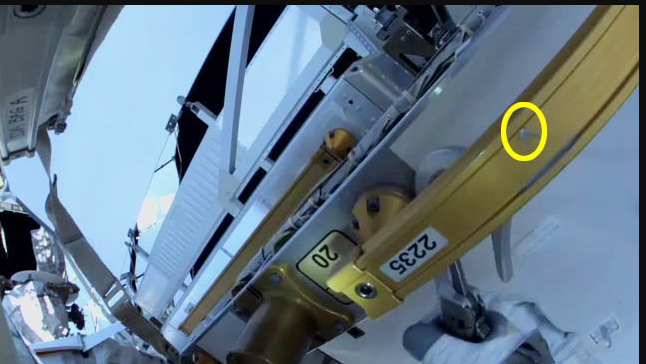 US EVA 84 SupportNear the end of the EVA, FOD was detected moving from aft to forward of the ISS. The FOD was observed on the SSRMS Camera; no other ISS Cameras captured the FOD.
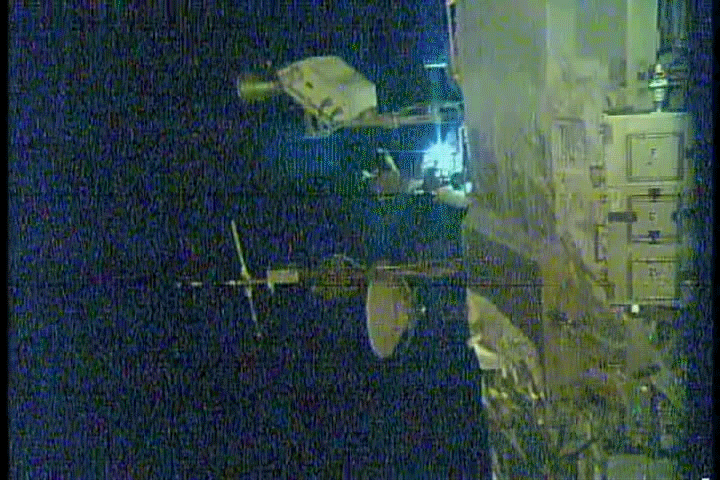 US EVA 30 – Grease SeparationThe purpose of this EVA, was to lubricate the Space Station Remote Manipulator System (SSRMS) Latching End Effector (LEE).  Some of the grease liberated from the special lubricating tool and became FOD.  The EMU RF Camera Assembly (ERCA) Camera on the Crew Member’s Helmet captured the AOI.
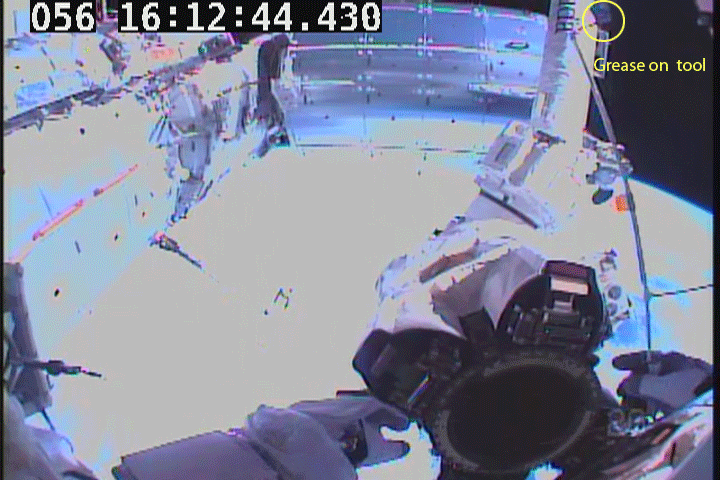 External Monitoring and Inspection Discovered Liberated Grease from Previous EVA on the Port HRS Radiator
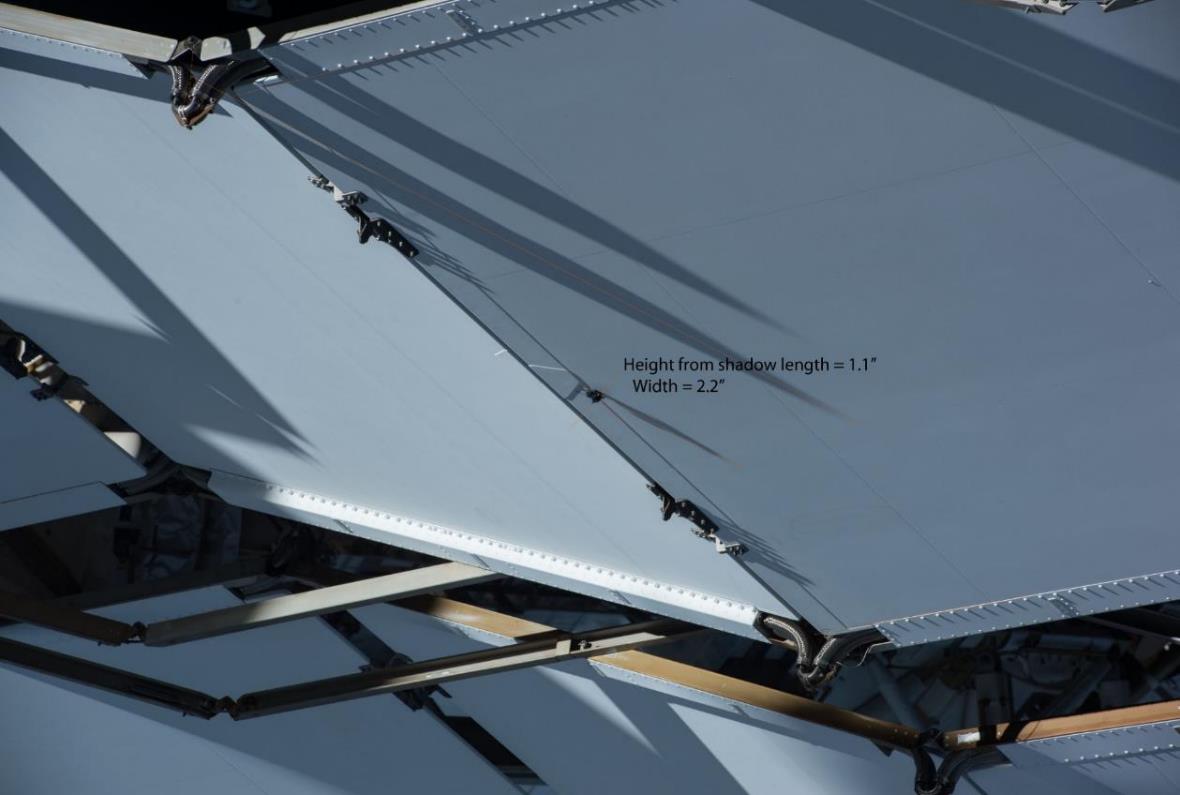 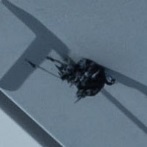 MMOD Strike on P4 Truss, Panel 3 Photo-Voltaic Radiator (PVR)
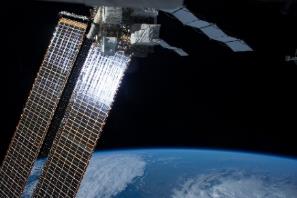 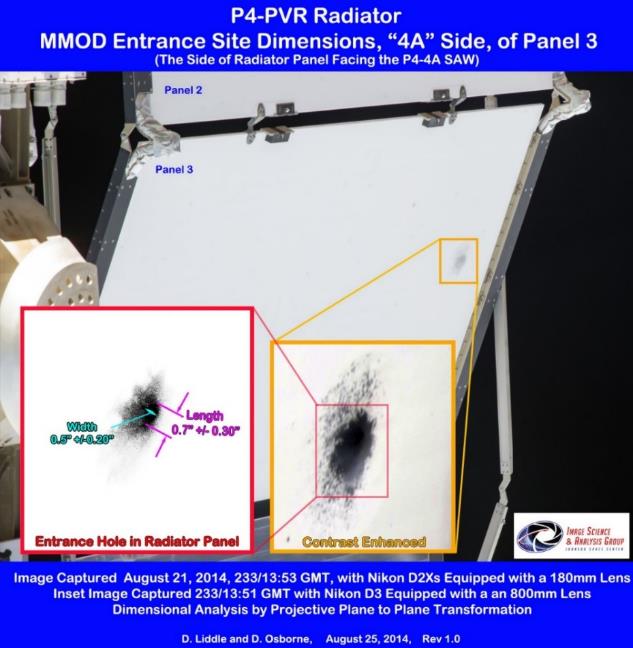 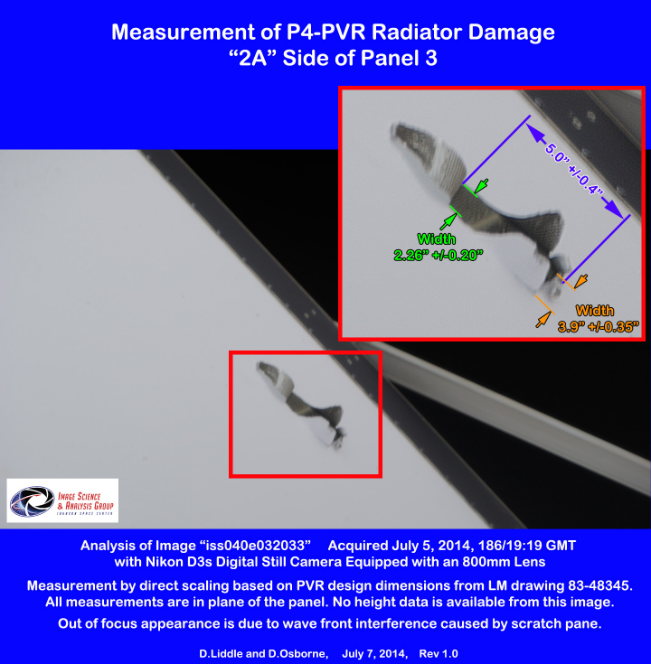 Probable Entrance Hole of MMOD Strike.
Probable Exit Hole of MMOD Strike
MMOD Strike on Cupola Window 2
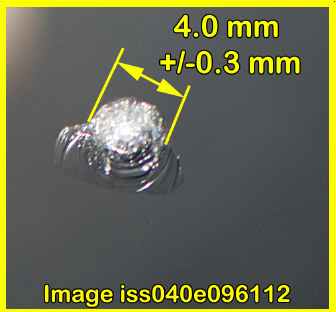 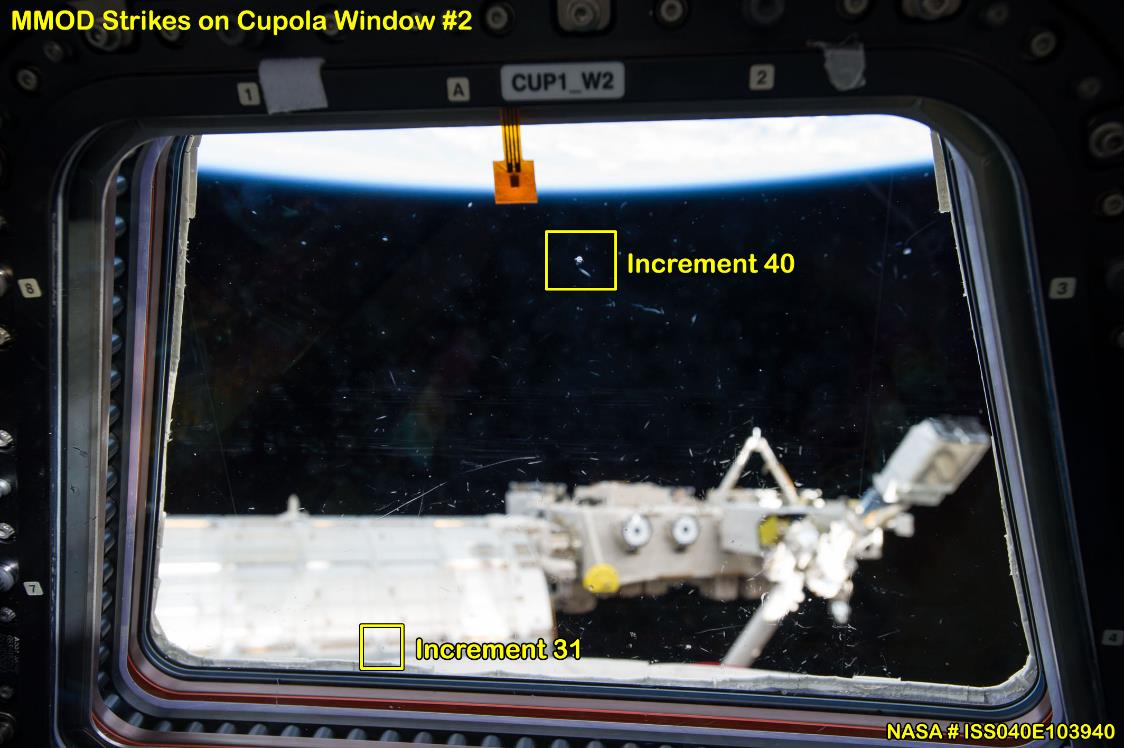 MMOD Strike Observed on ACU/MCU on MBS
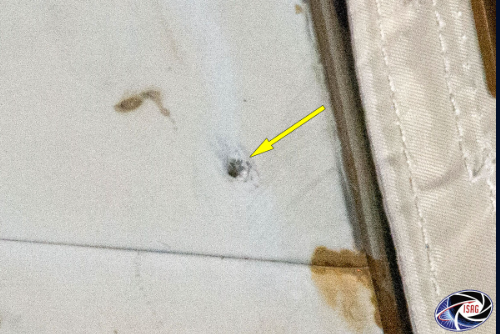 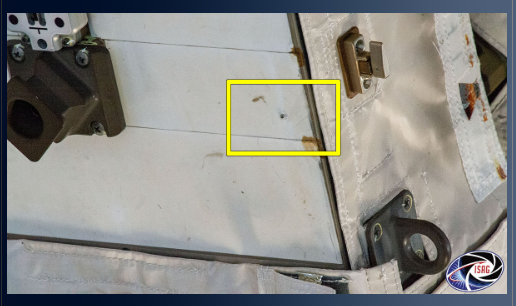 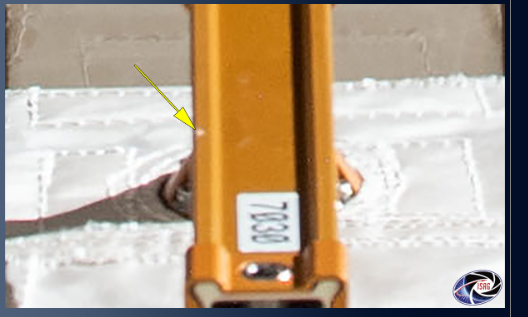 External Monitoring and Inspection:
Possible MMOD Strike Detected JLM on Handrail 7030
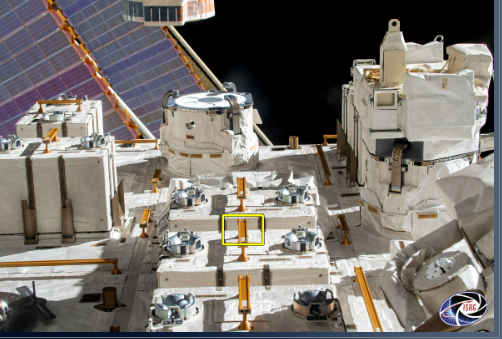 16
External Inspection Image Acquired from EVA Camera
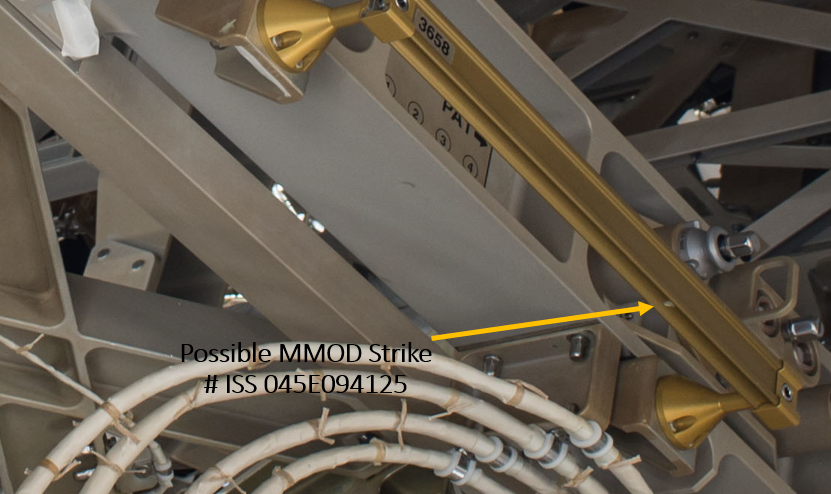 External Inspection Image Acquired from EVA Camera
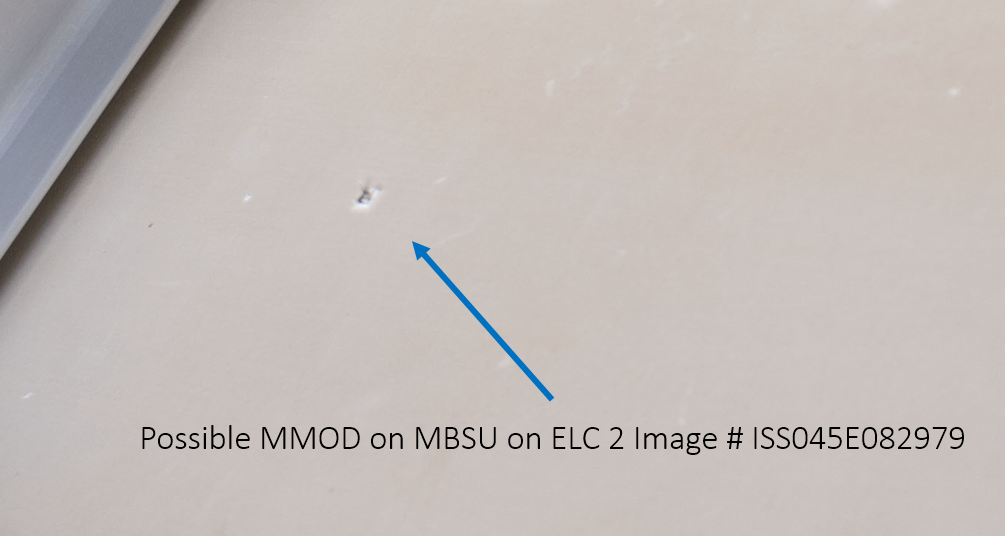 MLI Damage and Discoloration on S6 Mast Canister
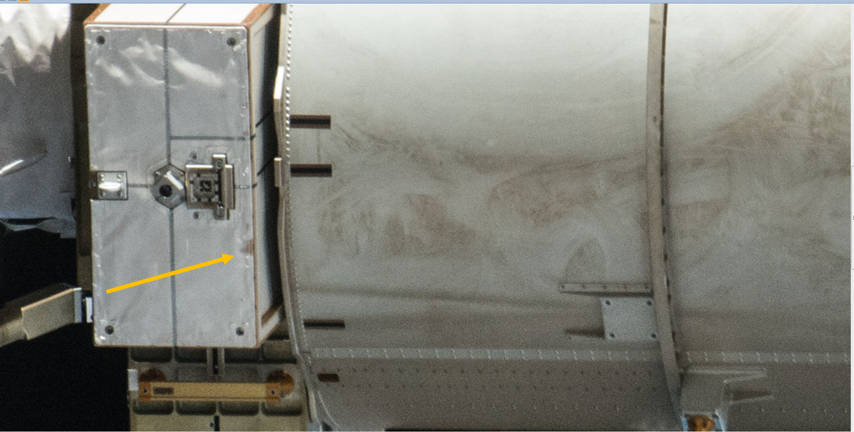 MMOD and Marks on S6 PVR
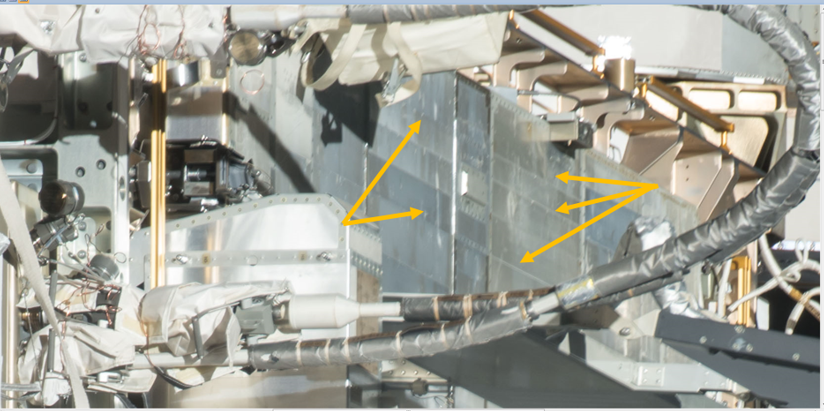 Increment Monitoring Lifted Panel on ISS Module
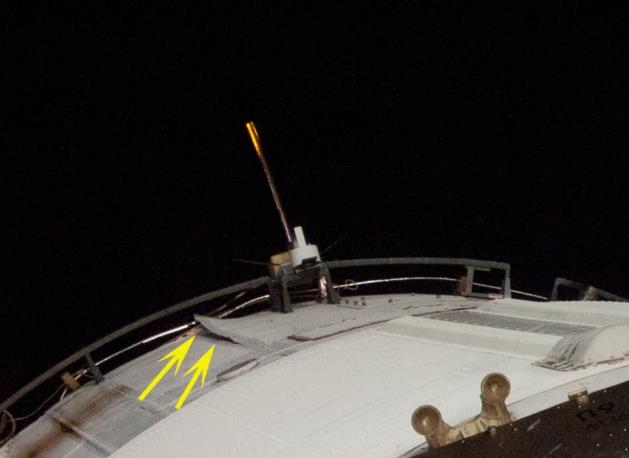 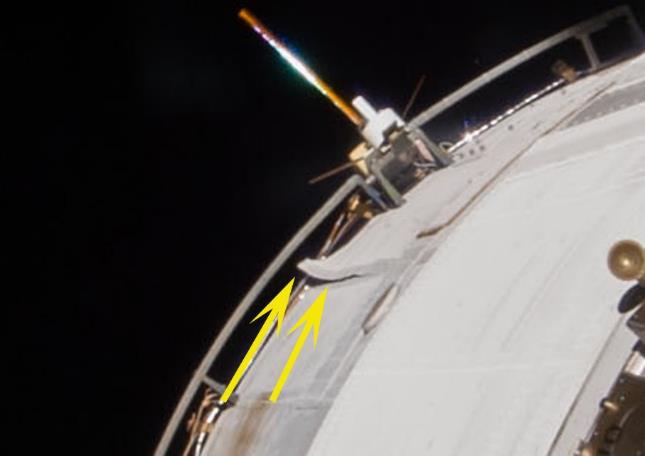 Increment 37
Increment 38
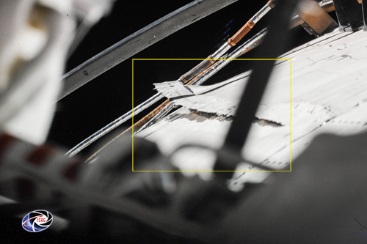 Increment 40
ISS Periodic Inspection AnalysisDiscoloration Detected on ISS Module Secondary Structure
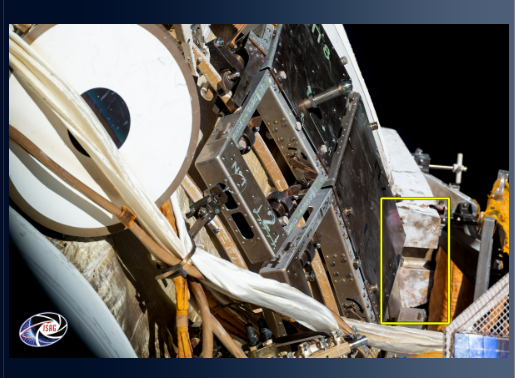 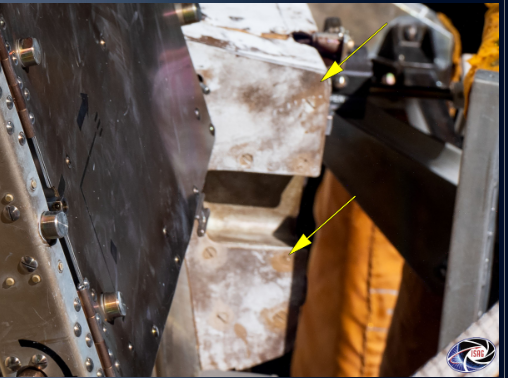 External Monitoring and Inspection
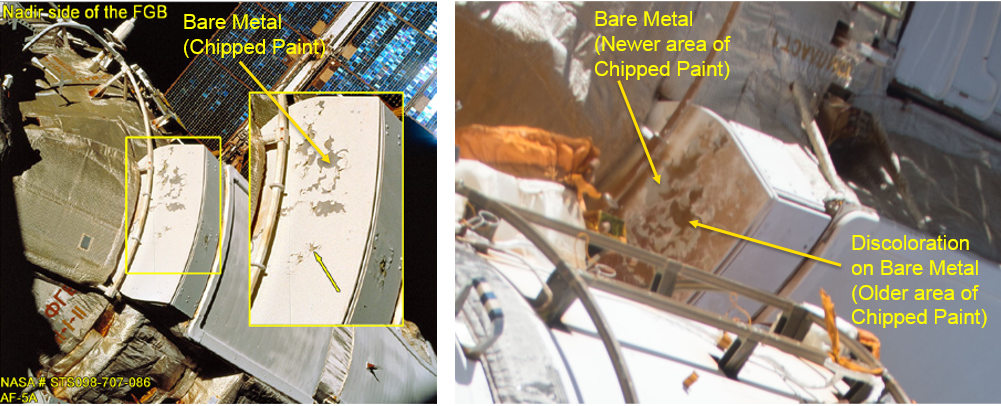 STS-098/AF-5A Chipped Paint on ISS MMOD Module Shielding Panel
Increment 47 Chipped Paint and Discoloration on same ISS Module MMOD Shielding Panel
ISS Status Monitoring; Discoloration Observed on ISS Module
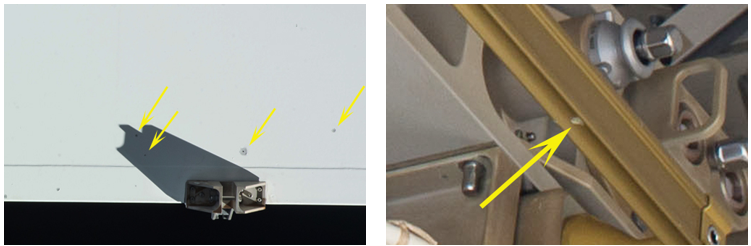 External Monitoring and Inspection
AOI’s from Increment 45/46 External Survey 
Over 4000 images were screened. 
27 new areas of interest were added to the ISS Imagery Inspection database. http://isal-web1.jsc.nasa.gov/content/folder1607/INC45&46_Report.htm.
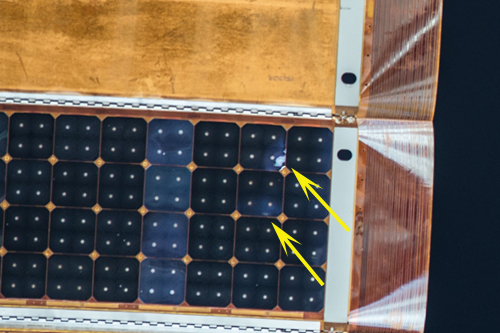 External Monitoring and Inspection
AOI’s from Increment 47/48 External Survey 
MMOD Strikes on the Spare MBSU currently stowed on an External Logistics Carrier (ELC).  Long term plan is to bring it inside Station so that the crew can change out the firmware card.  At that time, it will be determined if this probable MMOD strike could have a relation to the failed firmware card. 
ISAG provided a photogrammetric estimated analysis of 5mm diameter for IFI 2283.
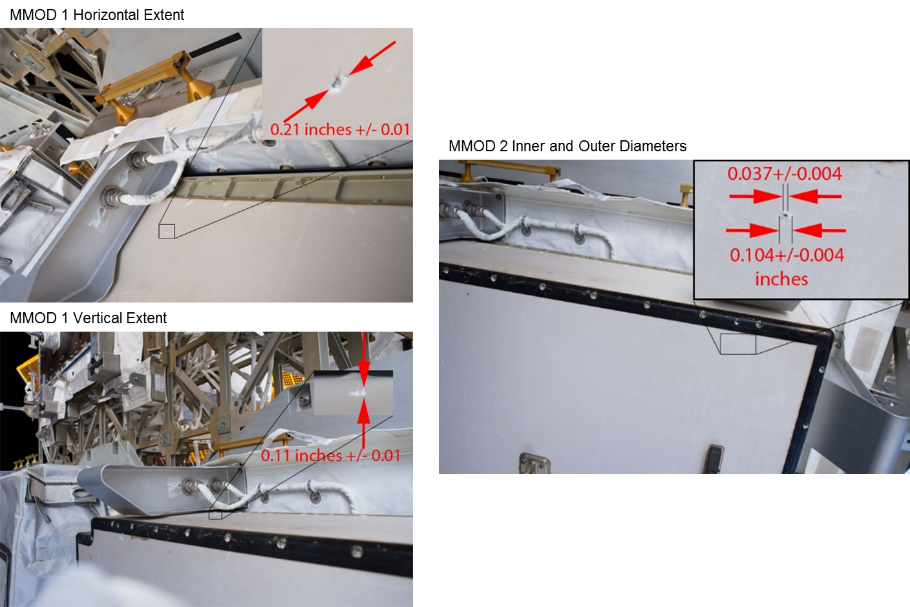 External Monitoring and Inspection
MMOD Strike on P6 Trailing Thermal Control Radiator (TTCR)
Crew photo from TTCR EVA #37
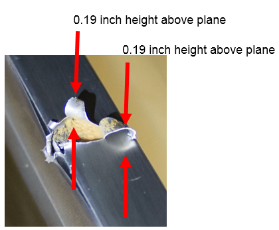 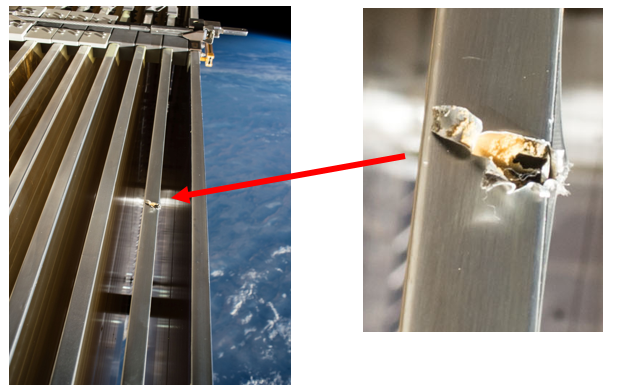 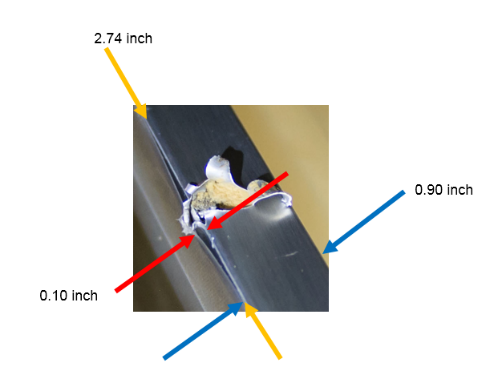 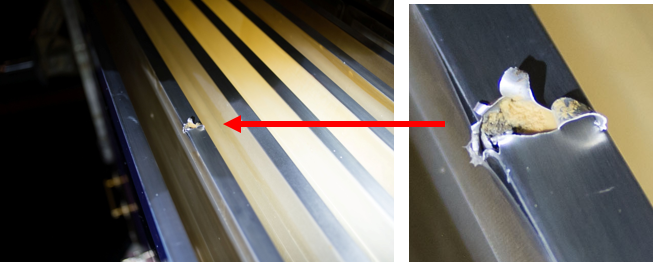 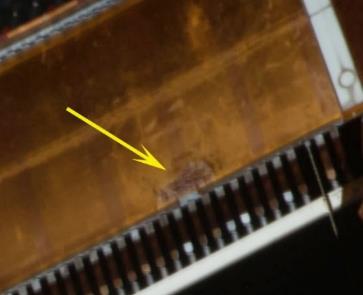 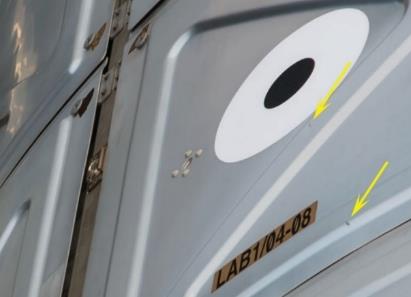 External Monitoring and Inspection

Completed Port SAW Masts and Port/Stbd HRS crew photo surveys

AOI’s from Increment 47/48 External Survey Report 
Over 3500 images were screened for damage and degradation.
Approximately 40 Areas of Interest (MMOD strikes, discolorations and lifted MLI) were added to the ISS Inspection Imagery Management System database.
http://isal-web1.jsc.nasa.gov/content/folder1618/INC47&48_Report.htm.
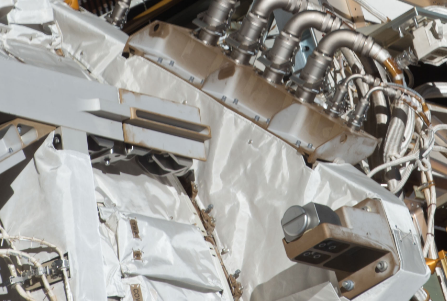 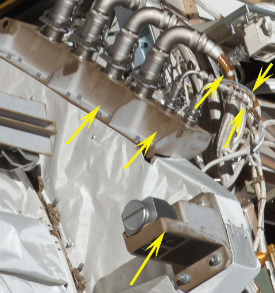 External Monitoring and Inspection
AOI’s from Increment 37 External Survey 
Items of interest were discolorations on US ORUs, MLI, Primary and Secondary Structures, lifted MLI cover near CMG3, MRM 2 wire that has its MLI partially removed revealing a possible exposed wire, possible MLI degradation exposing substrate on a Japanese Exposed Facility payload, MLI degradation on a FGB antenna thermal insulation blanket, and numerous MMOD strikes. Of note was an MMOD strike on a thermal radiator with damage area of approximately a square cm. Observations were forwarded to the hardware owners and External Contamination and Space Environments Team.
















Quarterly (Aug) video survey of the damaged S1-3 Radiator Panel.
Animated historical comparisons are available: 
http://isal-web1.jsc.nasa.gov/content/folder341/Inboard_radiator_damage.htm
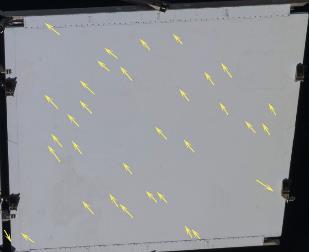 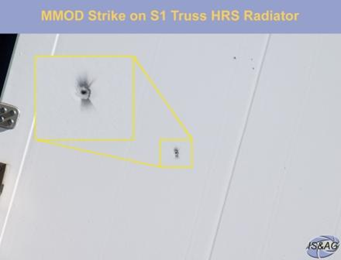 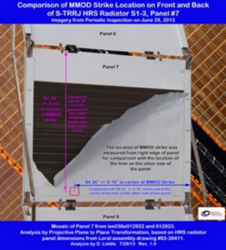 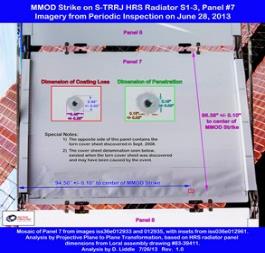 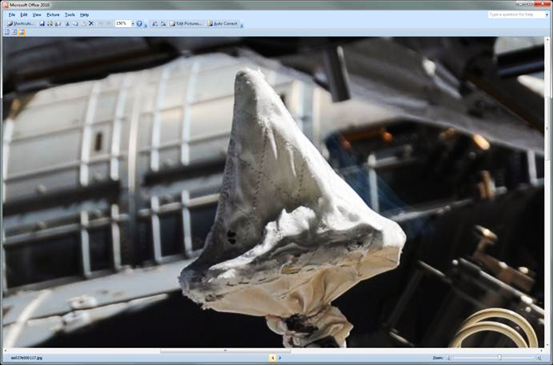 Discoloration and AOIs Observed on S4 Truss 3A Array Wire Harnesseshttp://isal-web1.jsc.nasa.gov/content/folder1376/SSU_Areas_of_Interest5.htm
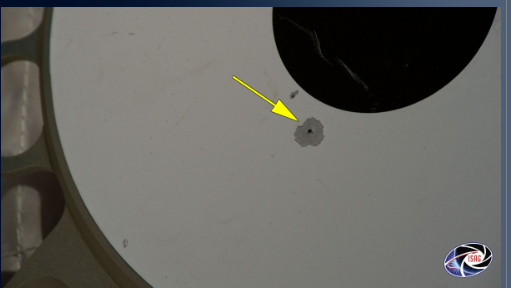 ISS Status Monitoring; MMOD Strike Observed on S1 Truss SVS Target
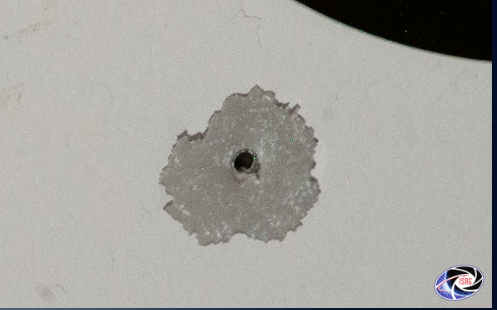 Image Science & Analysis Homepagehttps://isag.jsc.nasa.gov/